DESAFIOS DO SETORES INDUSTRIAL E AUTOMOTIVO
Rogelio Golfarb
Novembro de 2018
Participação da Indústria no PIB Nacional
Participação no PIB
PARTICIPAÇÃO DA INDÚSTRIA NO PRODUTO INTERNO BRUTO TEM REDUZIDO NOS ÚLTIMOS ANOS
Fonte: IBGE
Indústria de Transformação e Recuperação do PIB
PIB Total
Variação contra mesmo trimestre do ano anterior
Indústria de Transformação
Variação contra mesmo trimestre do ano anterior
A INDÚSTRIA DE TRANSFORMAÇÃO, QUE INCLUI O SETOR AUTOMOTIVO, VEM CONTRIBUINDO PARA RECUPERAÇÃO DA ECONOMIA
Fonte: IBGE
Sobre a Indústria Automotiva Brasileira
Empresas
Autoveículos e máquinas agrícolas e rodoviárias
Ranking Mundial – autoveículos 2017
Comércio Exterior 2017
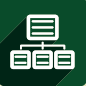 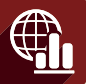 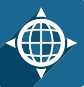 Exportações US$ 19,7 bilhões
Importações US$ 18,9 bilhões
Saldo US$ 0,8 bilhões
9º produtor
8º mercado interno
26 Fabricantes
582 Autopeças
5.535 Concessionárias
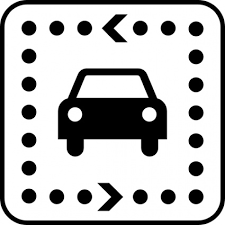 Fábricas
Geração de Tributos Diretos (2017)
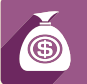 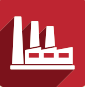 64 Unidades Industriais
10 Estados
42 Cidades
R$ 55 bilhões 
IPI, PIS/COFINS, ICMS, IPVA
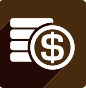 Capacidade Instalada
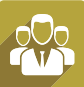 Emprego
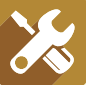 Faturamento (2017)
US$ 59,2 bilhões
5,05 milhões de autoveículos
1,3 milhão de pessoas (direto e indireto)
Fonte: Anfavea
Produção Industrial Nacional
Produção Industrial Nacional
Variação percentual acumulada no ano contra o ano anterior
Veículos Automotores, Reboques e Carrocerias responsável por 49% do crescimento
Veículos Automotores, Reboques e Carrocerias responsável por 70% do crescimento
FABRICAÇÃO DE VEÍCULOS É O PRINCIPAL RESPONSÁVEL PELA RECUPERAÇÃO DA PRODUÇÃO INDUSTRIAL
Fonte: IBGE
Setor Automotivo na Bahia
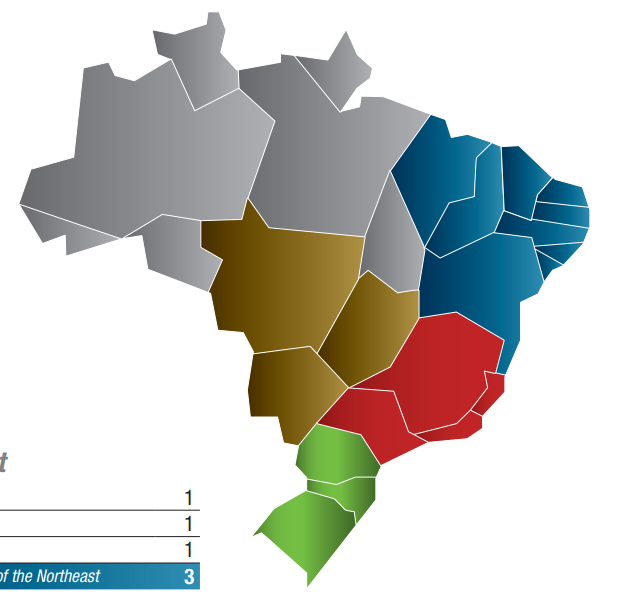 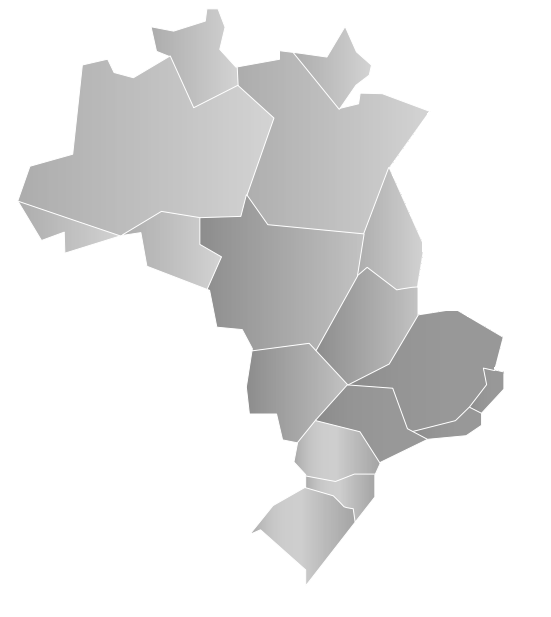 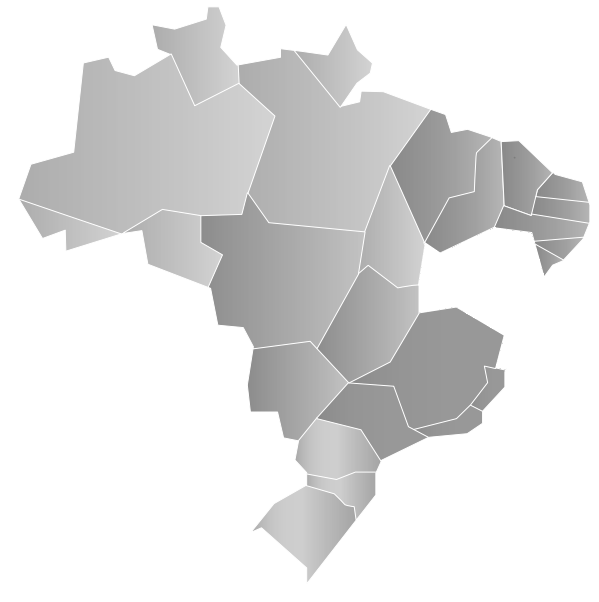 1 Fábrica de Veículos (Ford)
1 Fábrica de Motores (Ford)
1 Centro de Engenharia (Ford)
28 Autopartistas
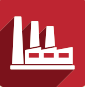 183 Concessionárias
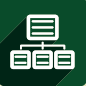 212 mil Veículos Produzidos (2017)
(7,8% do volume nacional e 66,1% do volume do NE)
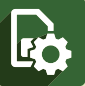 Fonte: Anfavea e Sindipeças
Operação Ford na Bahia
1º Veículo Global Desenvolvido pela Engenharia Brasileira (Novo EcoSport)
Inauguração Terminal Portuário Privativo Miguel de Oliveira
1ª Fábrica de Motores do Nordeste
Lançamento
EcoSport
2013
2007
2017
2001
2004
2003
2012
2005
2014
3 Milhões de Veículos Produzidos
Inauguração do Complexo Industrial Ford Nordeste
2º Veículo Global Desenvolvido pela Engenharia Brasileira (Novo Ka)
Implantação do 3º Turno
1 Milhão de Veículos Produzidos
2 Milhões de Veículos Produzidos
Pintura a base de água e 100% do resíduos tratados
Único Centro de Desenvolvimento do Produto da Ford na América do Sul
Capacidade de Produção
250 mil veículos/ano
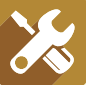 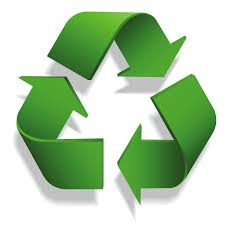 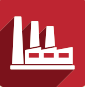 Programa de Educação: 300 jovens capacitados*
Odontomóvel: 18.150 beneficiados
Complexo Industrial com 18 empresas parceiras
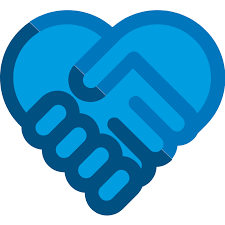 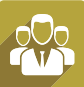 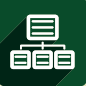 7.533 empregados
*2017
Fonte: Ford
Produção Industrial - Bahia
Produção Industrial
Variação percentual acumulada no ano
FABRICAÇÃO DE VEÍCULOS TEM AJUDADO A RECUPERAÇÃO DA PRODUÇÃO INDUSTRIAL NA BAHIA
Fonte: IBGE